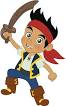 Πειρατές
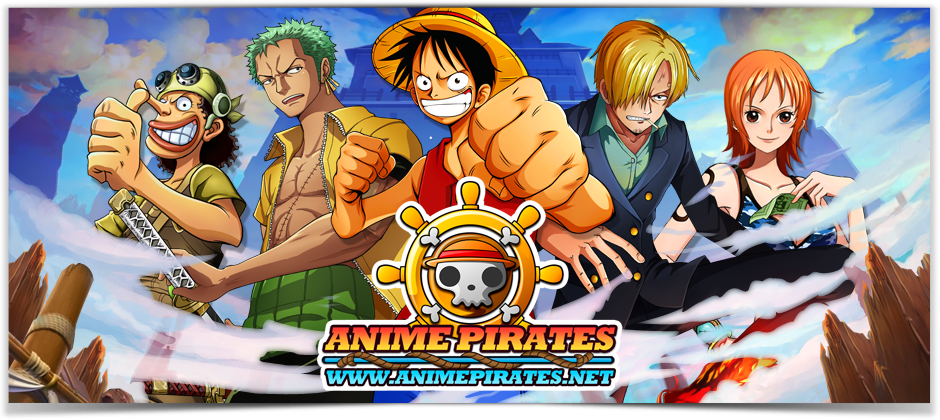 Captain HookDisney
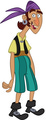 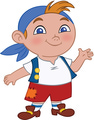 Cubby, ο νεότερος και ο πιο άτολμος του πληρώματος, πλοηγός του Never Land, είναι ένα σημαντικό μέλος, είτε το αντιλαμβάνεται είτε όχι. O Cubby μοιάζει να διαθέτει όλα τα χαρακτηριστικά των Lost Boys.
Bones
Tales of Vesperiax-box
H Patty είναι ένα χαρούμενο νεαρό κορίτσι, πειρατής που ταξιδεύει σε όλο τον κόσμο σε αναζήτηση του ρομαντισμού και του θρυλικού θησαυρού του διαβόητου πειρατή Aifread. Παρά το νεαρό της ηλικίας, έχει την προσωπικότητα και τον τρόπο έκφρασης ότι μιας πιο ώριμής προσωπικότητας. Είναι μια  δεινή σκοπεύτρια, εμπειρογνωμόνων, σε θέση να χρησιμοποιεί εξίσου  καλά ένα όπλο αλλά και ένα μαχαίρι
Στερεότυπα
Νεκροκεφαλές
Γάντζοι
Ξύλινα πόδια
Παπαγάλοι Σύντροφοι κ.α.